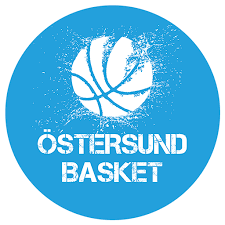 ÖBU Celitics
Föräldramöte 2023-09-07
Laget.se
All information går via laget.se
Träningstider / Matcher / Försäljning / Allmän information

Se till att läs denna information (samt vara på kallelser så snart ni kan)

Aktivera notiser för nyheter/kallelser (och läs eran mail)
Man kan även synka lagets kalender med eran kalender i mobilen så alla aktiviteter syns där.
iPhone: ange webcal://cal.laget.se/3333333.ics i webbläsaren och klicka sedan på Abonnera/Prenumerera
Android & Google: Logg in på Google-kalendern via en dator och klicka på plusknappen ovanför Mina kalendrar. Välj att ange webcal://cal.laget.se/3333333.ics och klicka på ”Lägg till kalender”

Appen, använder ni inte den så föreslår vi att ni gör det
Enkelt att se kalendern, kallelser och information
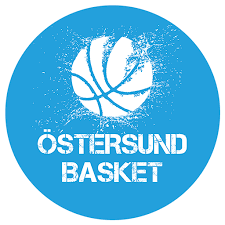 Träning
Träningstider
Tisdagar 16:30 – 18:00, Odensalaskolan
Torsdagar 18:30 – 20:00, Odensalaskolan
Söndagar 15:30 – 17:00, Odensalaskolan

Tränare
Oskar Alm, Tisdagar & Torsdagar
Simon Jonsson, Tisdagar & Torsdagar
Johan Birkemo, Söndagar
Mattias Benerfalk, Söndagar

Spelare
16 st
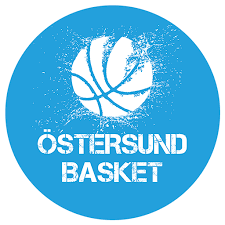 Matcher U14-serien
Vi spelar 20 matcher
Bräcke
Härnösand Miracles
Kramfors P14
Ragunda P14
Sundsvall P14
Svall/Stöde P14
Ånge
ÖBU Blazers (P10-12)
ÖBU Frösö Knicks
ÖBU Great Lakers (P10/11)
Matchdagar (preliminärt)
Lör Sep 30 (H)
Lör Oct 7 (B, Härnösand)
Fre Oct 13 (H)
Sön Oct 15 (B, Östersund)
Lör Oct 28 (H)
Tor Nov 9 (B, Östersund)
Sön Nov 26 (H)
Lör Dec 2 * 2 (B, Sundsvall)
Lör Jan 20 * 2 (B, Ånge/Bräcke)
Tor Jan 25 (H)
Lör Feb 10 (H)
Lör Feb 17 (B, Östersund)
Tor Feb 22 (H)
Lör Feb 24 (B, Ragunda)
Lör Mar 2 (H)
Lör Mar 16 (B, Stöde/Svall)
Lör Mar 23 (H)
Lör Apr 13 (H)
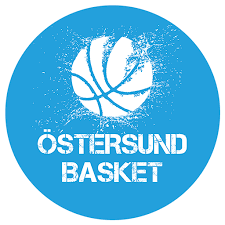 * H = Hemma, B = Borta. (B, Östersund = bortamatch men i Östersund
Sekretariat
Jenny (Albins mamma) fortsätter att agera samordnare för sekretariat
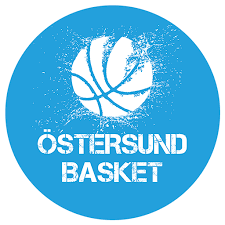 Södertälje Open 3 nov – 5 Nov
Avfärd: buss Tor 2 Nov (runt lunch)
2 lag anmälda (U14 och U15)
Total kostnad: ca 46.500 SEK
Logi 
Måltider
Transport 
Intäkter
Kostnad per spelare: ca 1.500 SEK (22.500 SEK)
Försäljning plastpåsar: ca 12.000 SEK
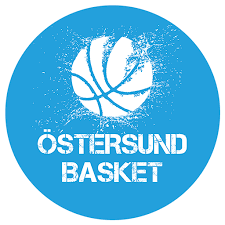 Eskilstuna cup 26-28 April
Avfärd: buss tidigt Fredag 26 maj
2 lag anmälda (U14 och U15)
Total kostnad: ca 38.000
Logi 
Måltider
Transport 
Kostnad per spelare: ca 1.000 SEK
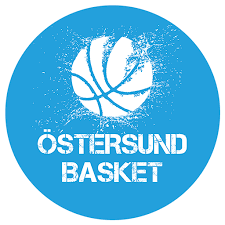 Ekonomi
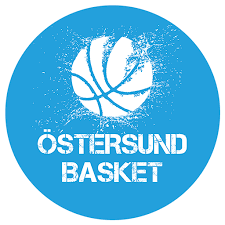 Ekonomi
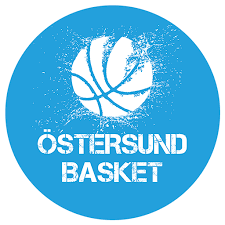 Försäljning
Förra året sålde vi Toapapper samt Ängekassen
Total intäkt 25.000

Ska vi sälja mer (vad och när?)
Platspåsar redan gjord (vinst ca 12.000)
Ny försäljning av toapapper nu (Elias pappa Ante tar hand om den)
Salmin i Nov (Ingemars mamma Maria kollar upp det)
xxx Feb?
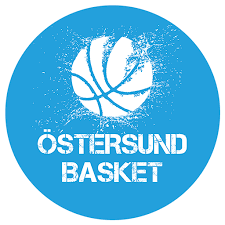 Stockholmsserien 2024/2025
Bara matcher i Stockholm
Sammandrag ca 1 gång/månad
Resa med buss tillsammans med andra ÖBU lag
Max 4 lag får plats i buss, övriga får åka tåg (i år är det 6 lag från ÖBU som spelar i serien)
Förslagsvis åker man ner med 10 spelare och 2 ledare
Boende på Scandic Järva Krog (bra pris genom klubben)
Totalkostnad för en säsong: ca 120.000 SEK
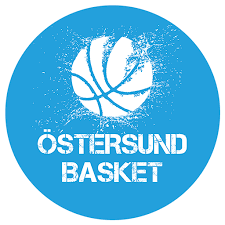 Styrketräning
Gymmet på Sporthallen
Helt gratis
Finns lista i receptionen som man prickar av innan träning
Träningstider
Vardagar 17-22
Lör/Sön 10-18 
Alltid en vuxen med
Ska någon iväg och träna så kan man skriva på laget för att samordna

Fördelar: bygga styrka, träna spänts, explosivitet och i skadeförebyggande syfte
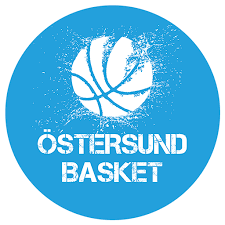 Kläder
Vi väntar på leverans av kläderna
En uppsättning vita shors/linnen 
En uppsättning blåa shors/linnen 
En uppvärmningströja

Kostnad
Vi har inte fått det slutgiltiga priset men det ser ut att bli ca 270:-

Ett stort TACK, igen, till våra sponsorer
Storsjökakel
Ajax El
JBEL
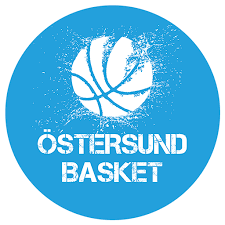 Kläder
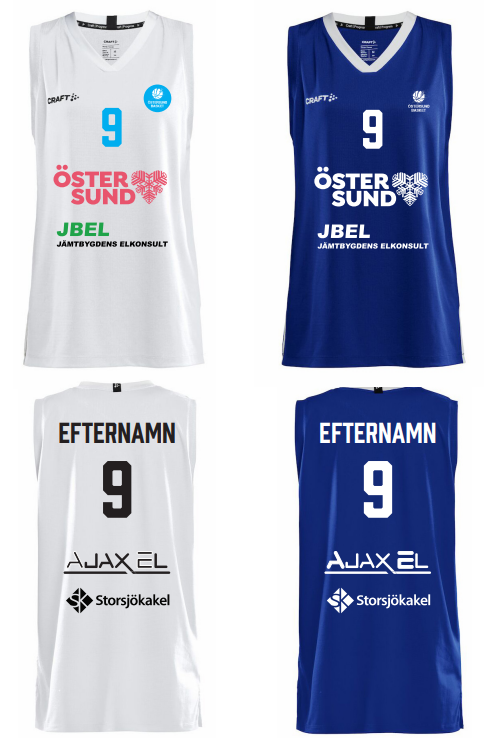 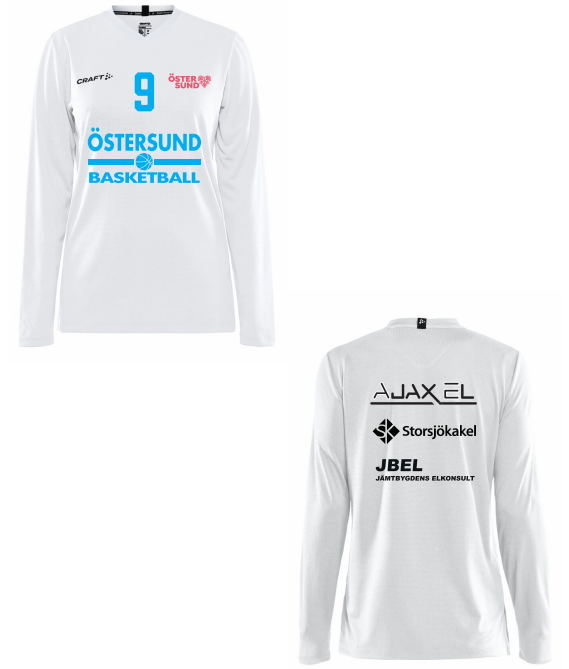 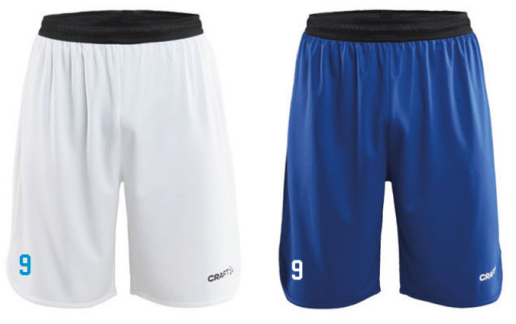 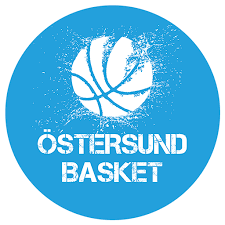